Photomicrographs of Plant foods  

	Beet
Permission to reproduce original photomicrographs used to make this  collection may be obtained from 
  
 Dr. David O. Norris at
   david.norris@colorado.edu
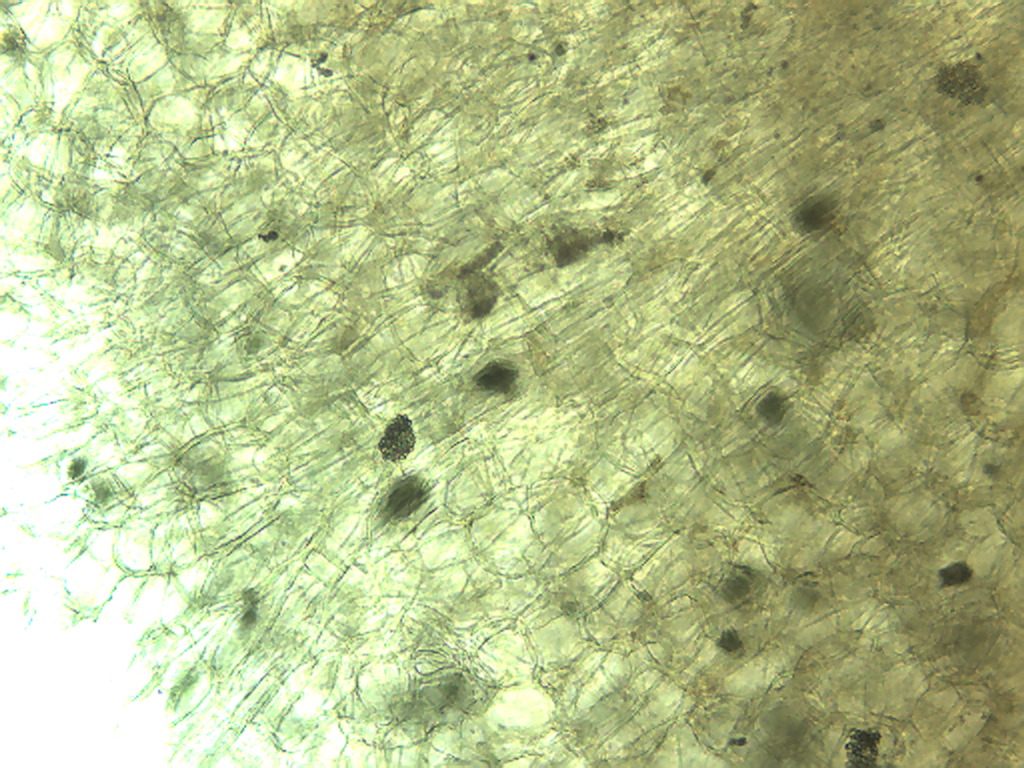 [Speaker Notes: 76. Beta vulgaris L.  Beet.  Cuboidal cells with crystals, 10X]
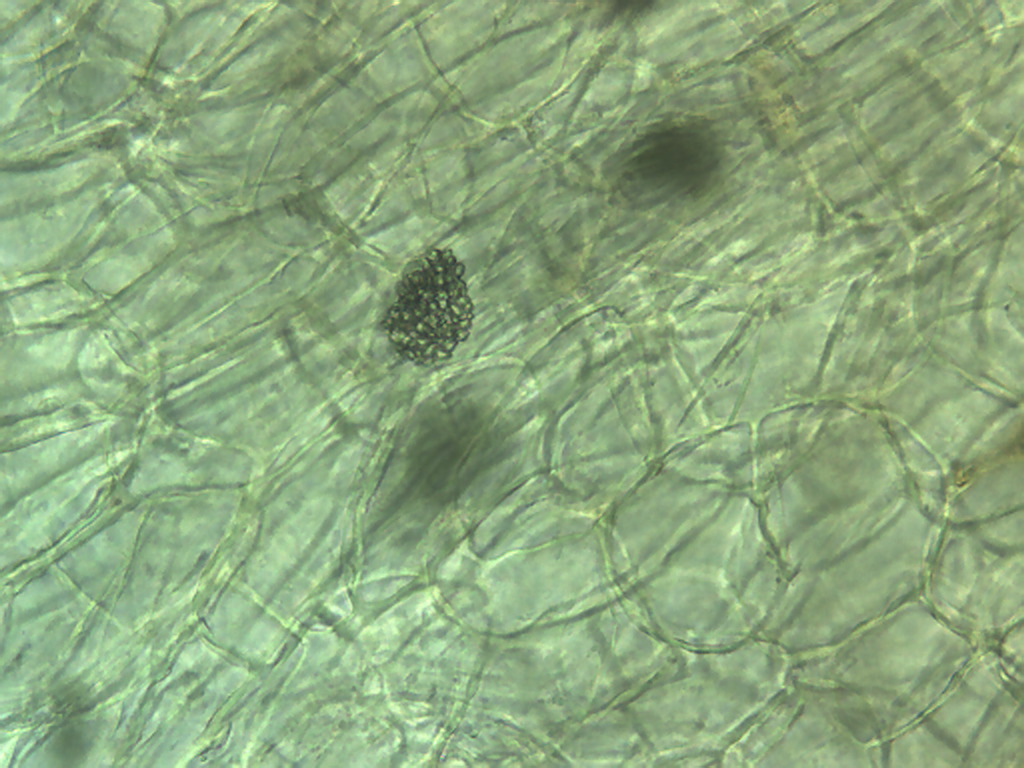 [Speaker Notes: 77. Beet.  Cuboidal cells with crystals, 25X]
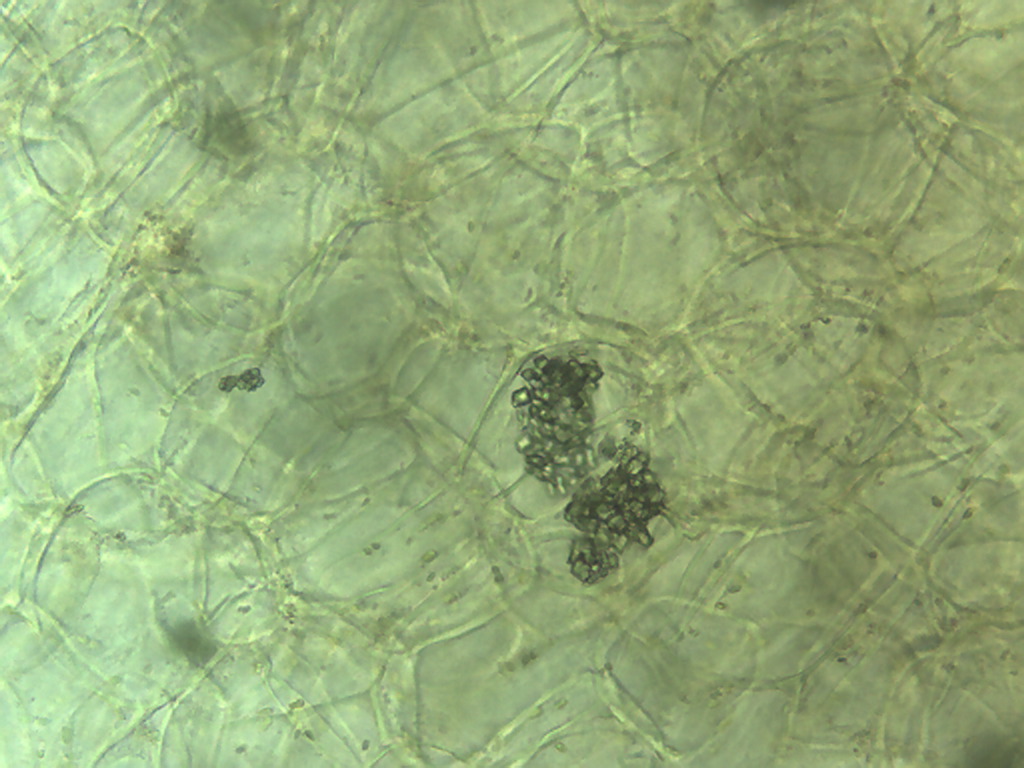 [Speaker Notes: 78. Beet.  Cuboidal cells with crystals, 25X]
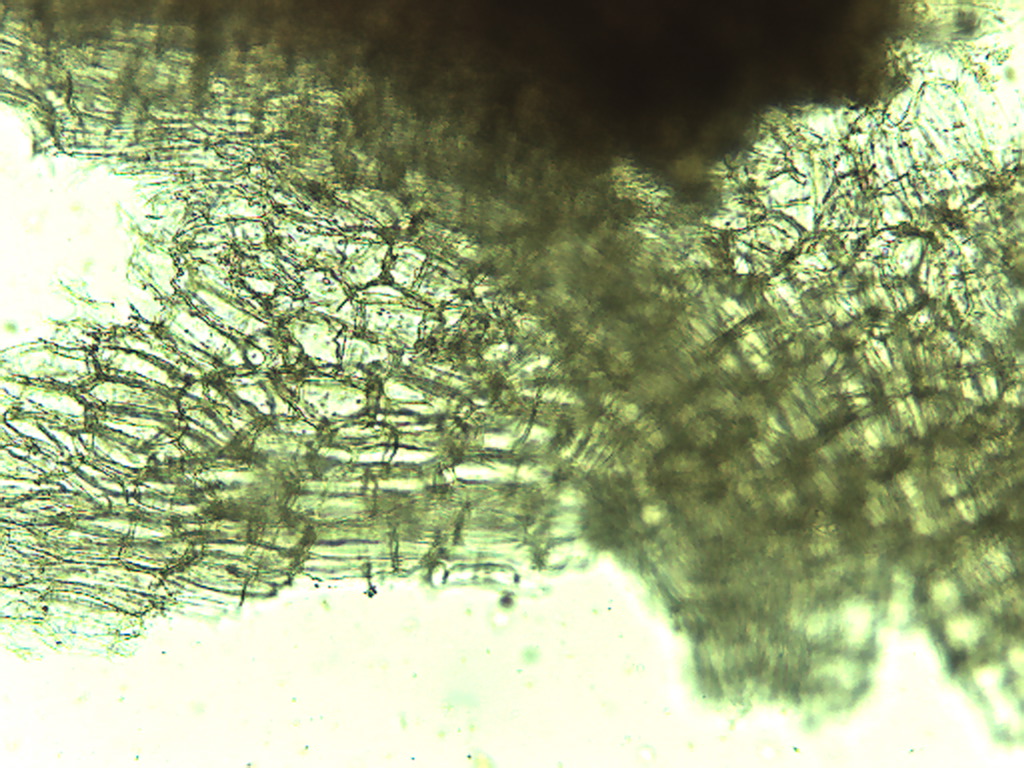 [Speaker Notes: 79. Beet.  Surface epidermal cells, 10X.]
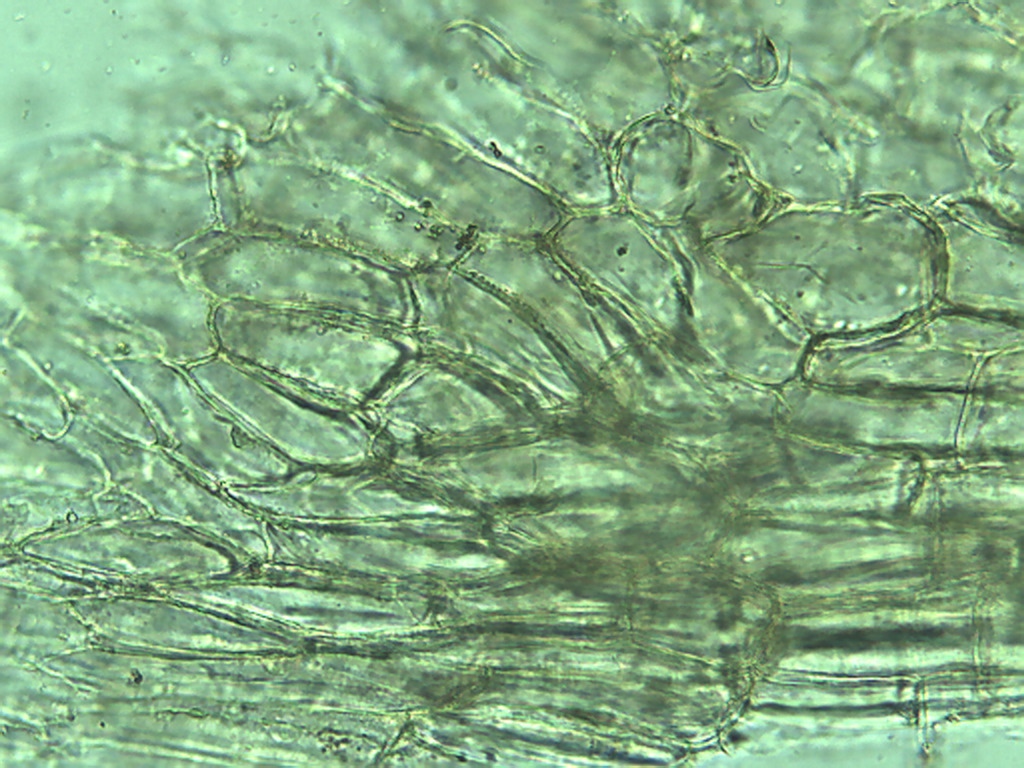 [Speaker Notes: 80. Beet.  Surface epidermal cells, 25X.]
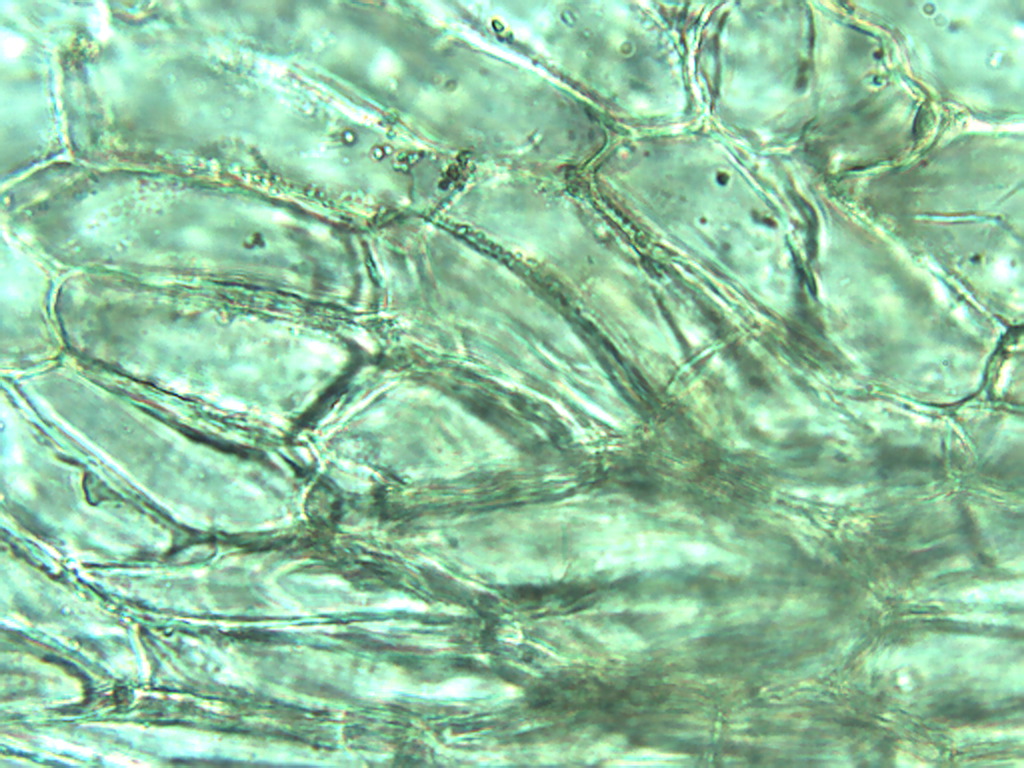 [Speaker Notes: 81. Beet.  Surface epidermal cells, 40X.]
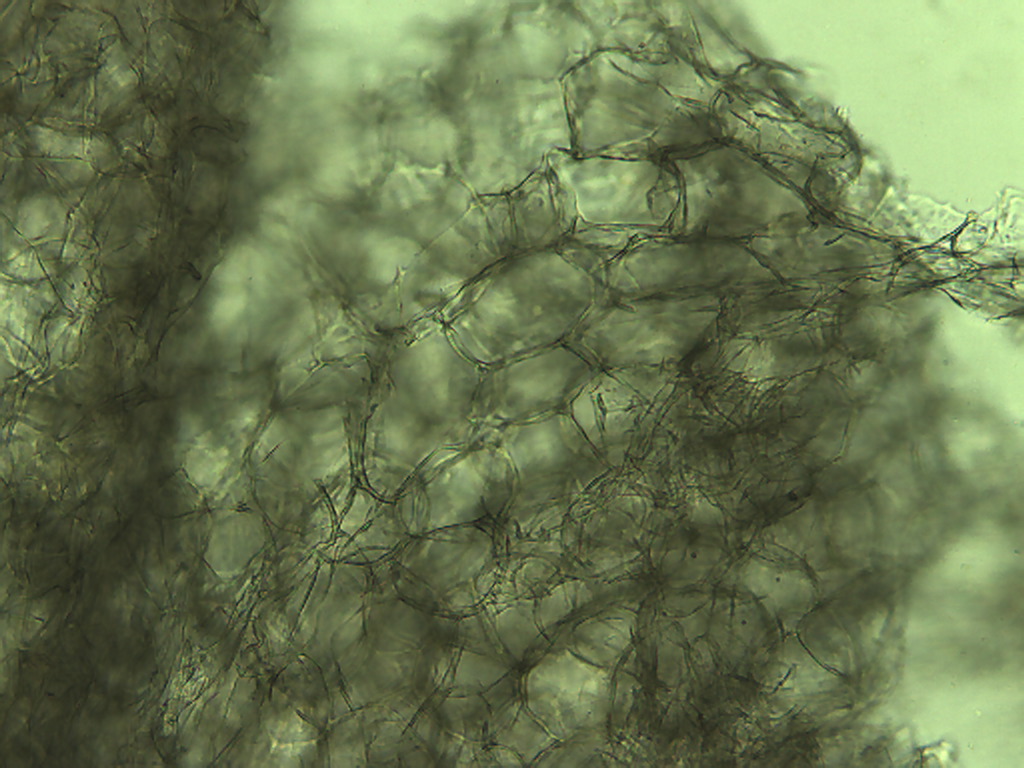 [Speaker Notes: 82. Beet.  Parenchymal cells, 10X.]
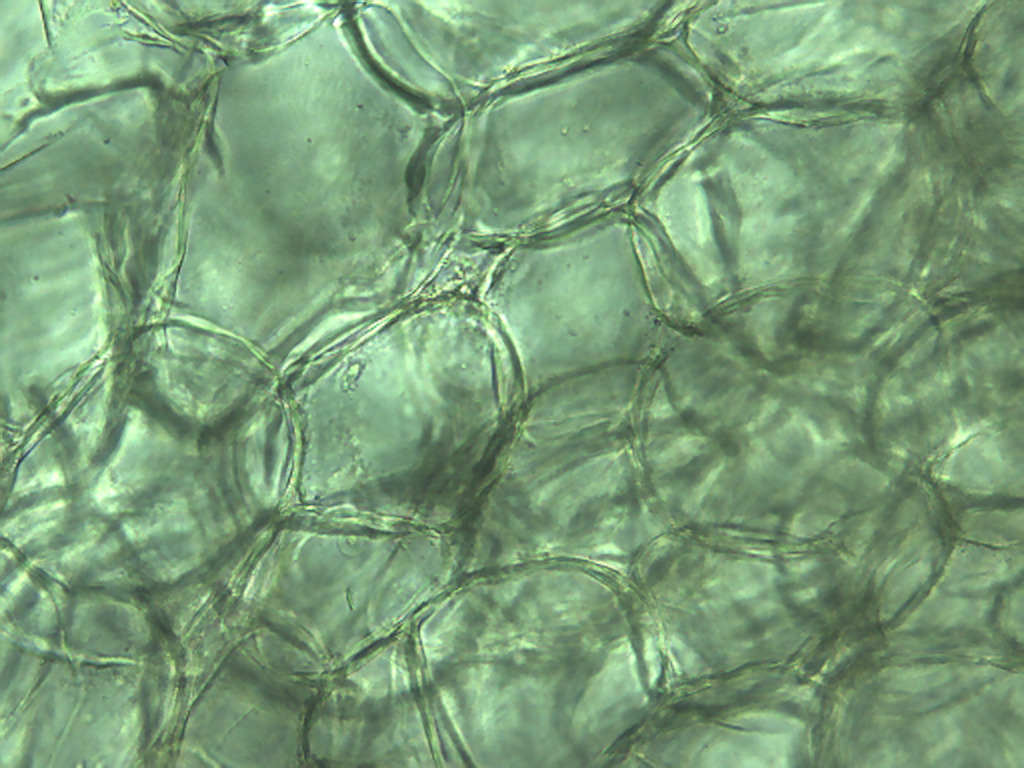 [Speaker Notes: 83. Beet.  Parenchymal cells, 25X.]
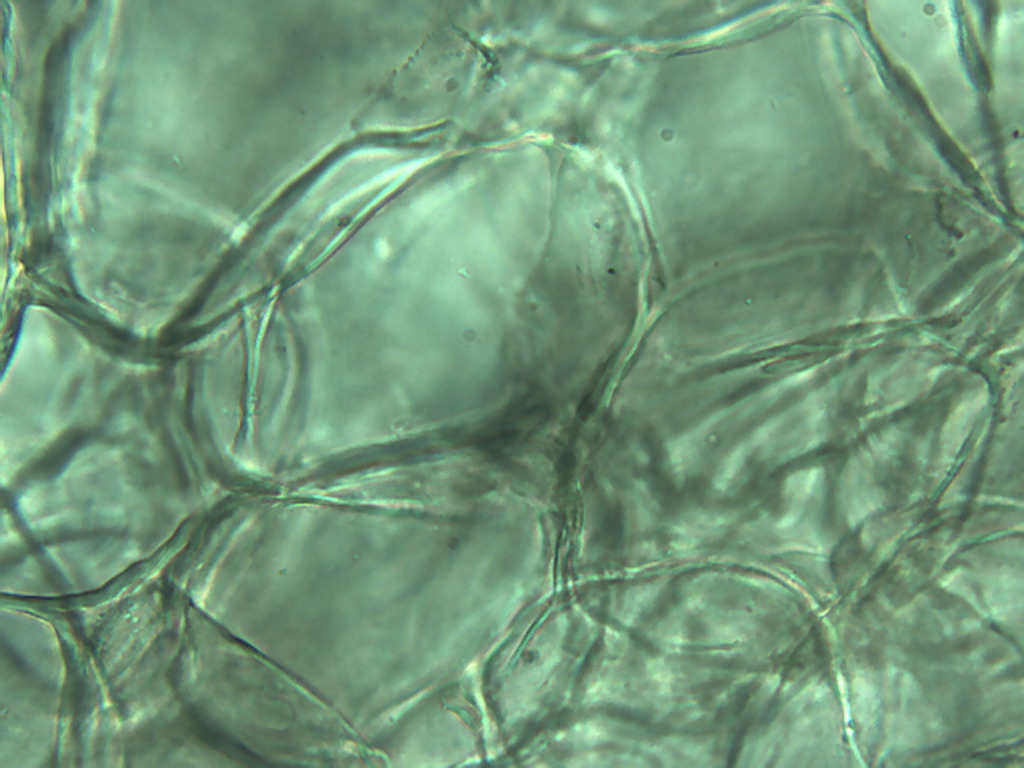 [Speaker Notes: 84. Beet.  Parenchymal cells, 40X.]
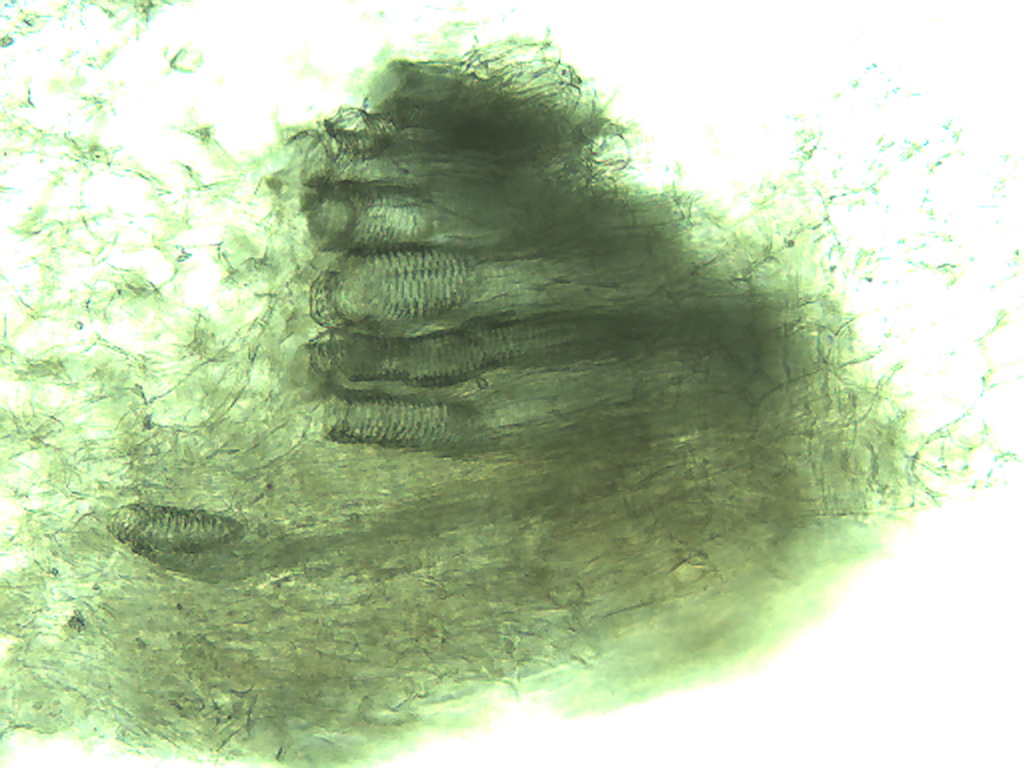 [Speaker Notes: 85. Beet, Vascular tissue, 10X.]
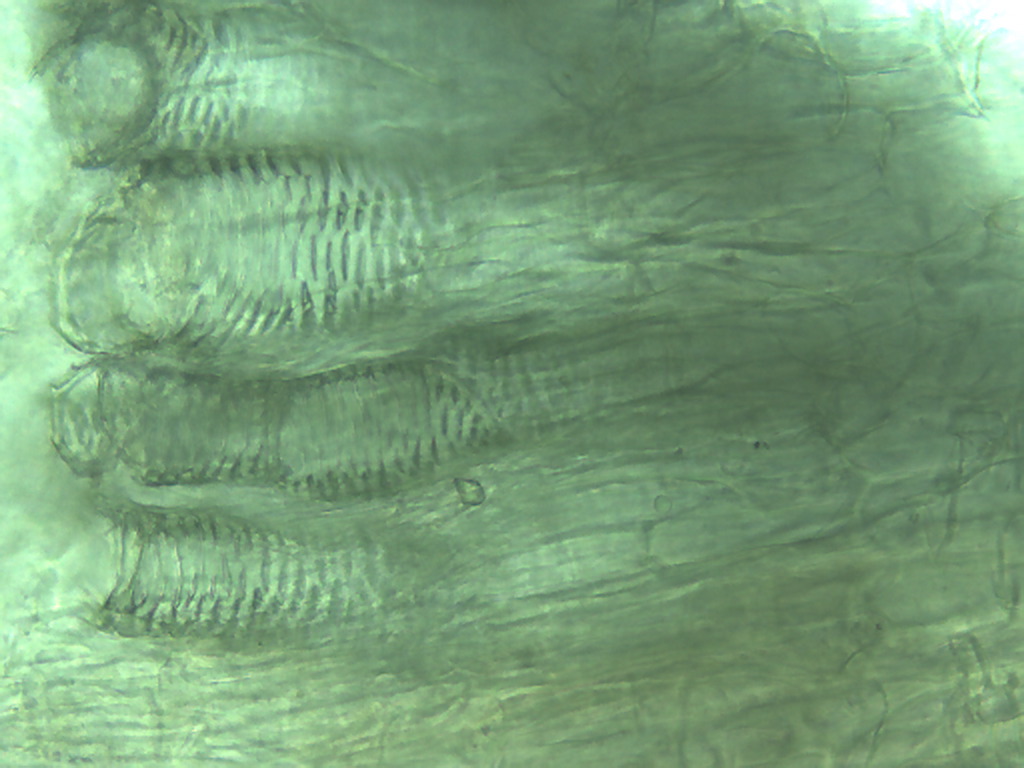 [Speaker Notes: 86. Beet.  Vascular tissue, 25X.]
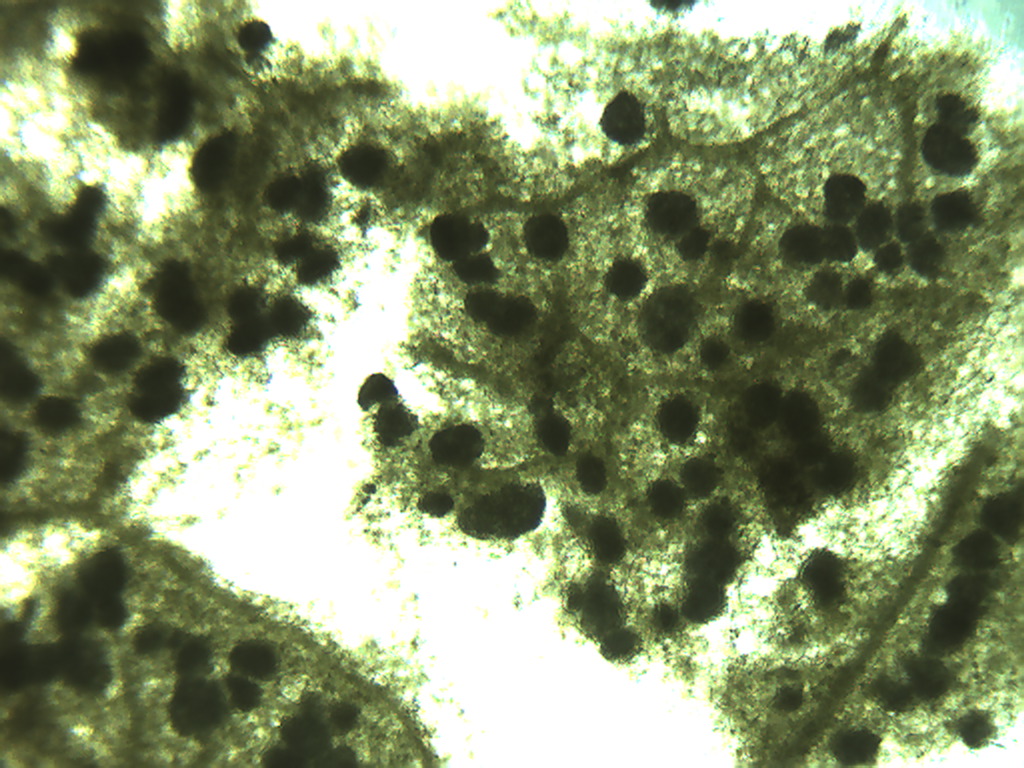 [Speaker Notes: 87. Beet.  Leaf surface, 4X.  Pigment-laden cell (arrow).]
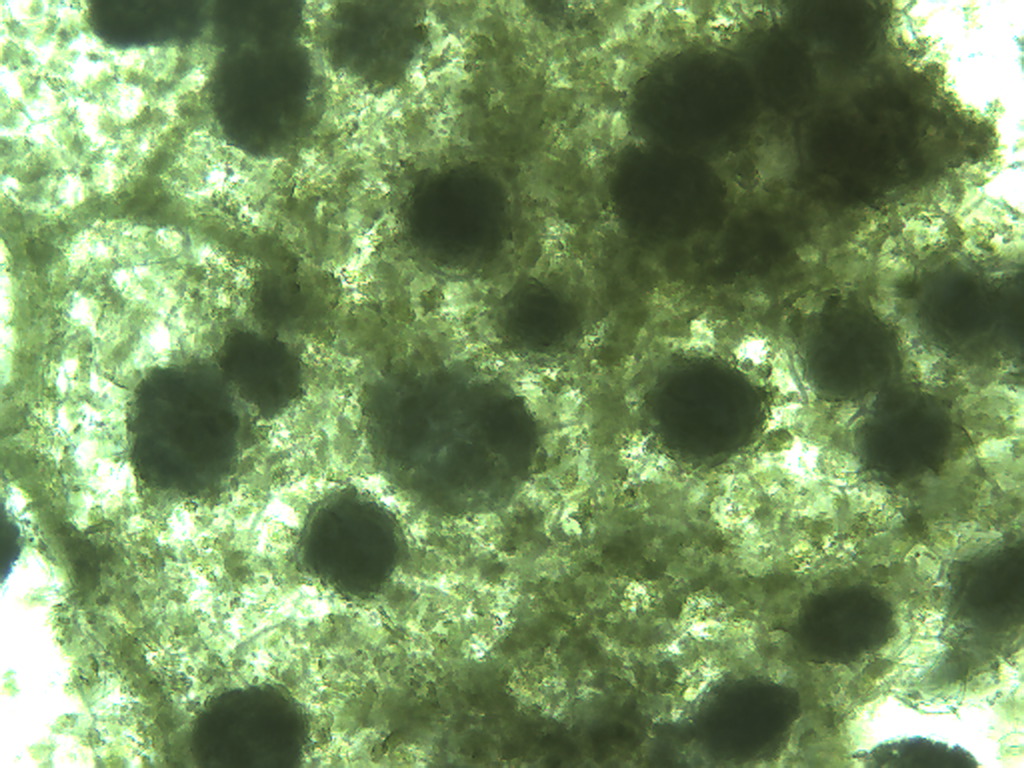 [Speaker Notes: 88. Beet.  Leaf, 25X.]
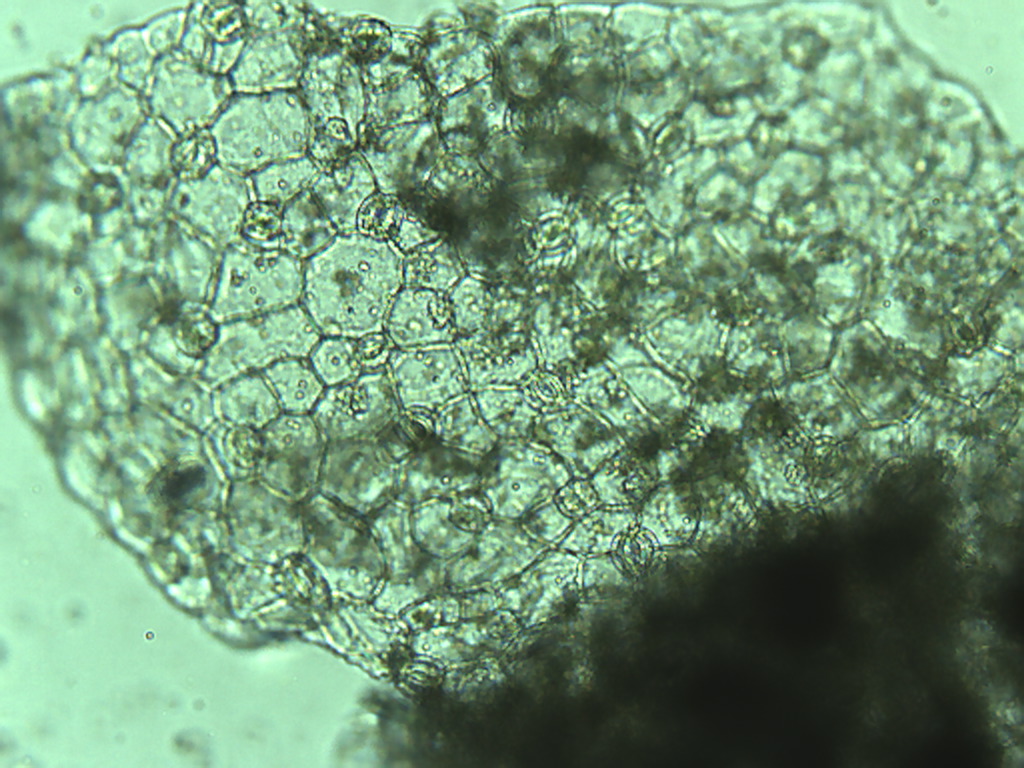 [Speaker Notes: 89. Beet.  Leaf epidermis, 10X.]
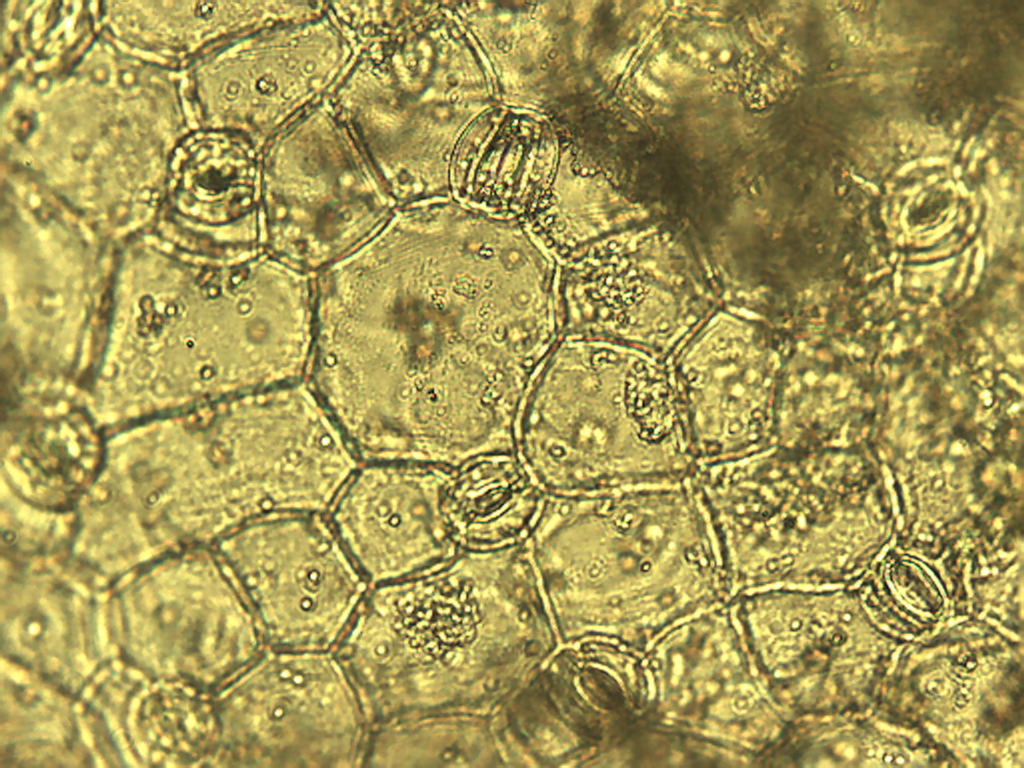 [Speaker Notes: 90. Beet.  Leaf epidermis, no filter, 25X.]
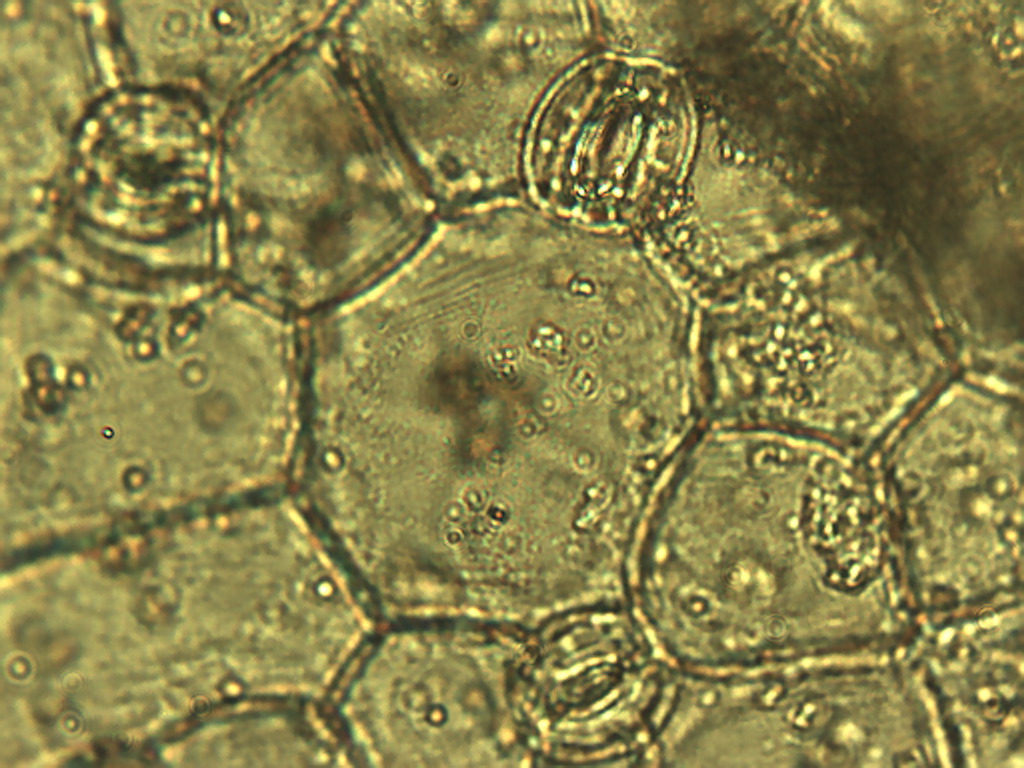 [Speaker Notes: 91. Beet. Leaf epidermis with stomates (arrows), no filter, 40X.]